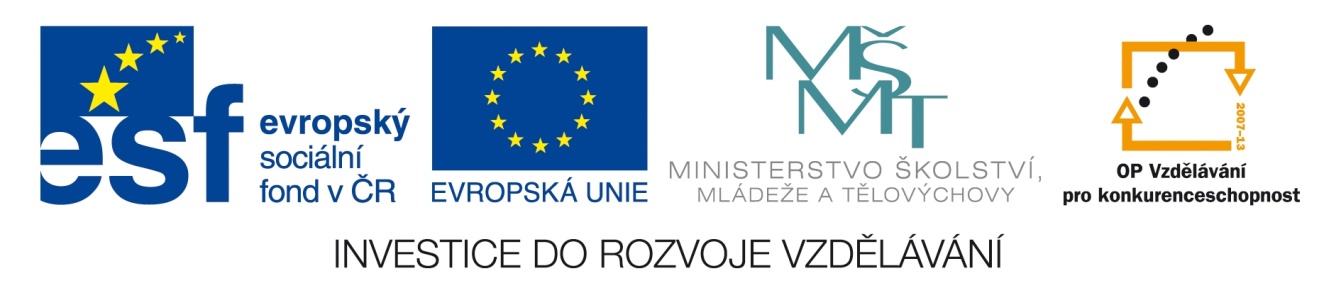 Registrační číslo projektu: CZ.1.07/1.1.38/02.0025 
Název projektu: Modernizace výuky na ZŠ Slušovice, Fryšták, Kašava a Velehrad
Tento projekt je spolufinancován z Evropského sociálního fondu a státního rozpočtu České republiky.
KEŘOVÉ PATRO V CHŘIBECH
Pří_268_Živá příroda_Keřové patro v Chřibech

Autor: Mgr. Marie Pížová

Škola: Základní škola Velehrad, okres Uherské Hradiště, příspěvková organizace
Základní škola Velehrad, Salašská 300, 687 06 Velehrad
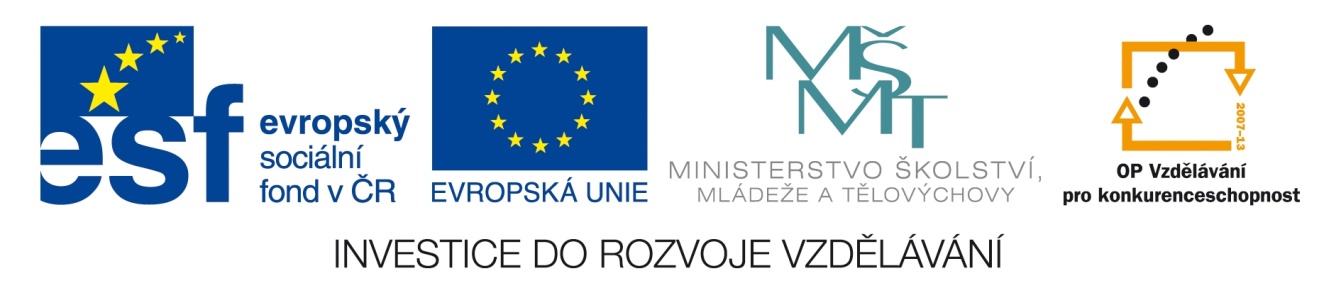 ANOTACE
Digitální učební materiál je určen pro upevňování, rozšiřování  poznatků z keřového patra lesů Chřibska.
 Materiál rozvíjí a podporuje zájem žáků o ochranu ohrožených druhů keřů nejen v Chřibech.
Je určen pro práci s počítačem a interaktivní tabulí.
 Je určen pro předmět přírodověda 4. ročník .
 Tento materiál vznikl jako doplňující materiál k učebnici: ŠTIKOVÁ, Věra. Člověk a jeho svět: přírodověda pro 4. ročník. Ilustrace Hana Berková, Alena Baisová. Brno: Nová škola, c2010, 2 sv. Duhová řada. ISBN 978-80-7289-212-9.
Keřové patro v Chřibech
Význam keřů, ohrožené druhy
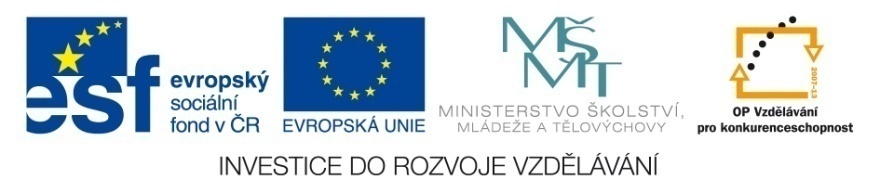 Význam keřů
Dřín obecný
Vyskytují se jako spodní patro lesů, na skalnatých svazích s mělkou půdou, na mezích mezi zemědělskými pozemky. Keře jsou hojné v křovinách, na okrajích lesů. Nejčastěji zastoupené druhy v chřibských lesích 
Dřín obecný
Brslen evropský
Brslen bradavičnatý
Ptačí zob obecný
Svída krvavá

Ohrožené druhy keřů 
Klokoč zpeřený
Dřín obecný
Brslen bradavičnatý
Kalina tušalaj
Kalina obecná
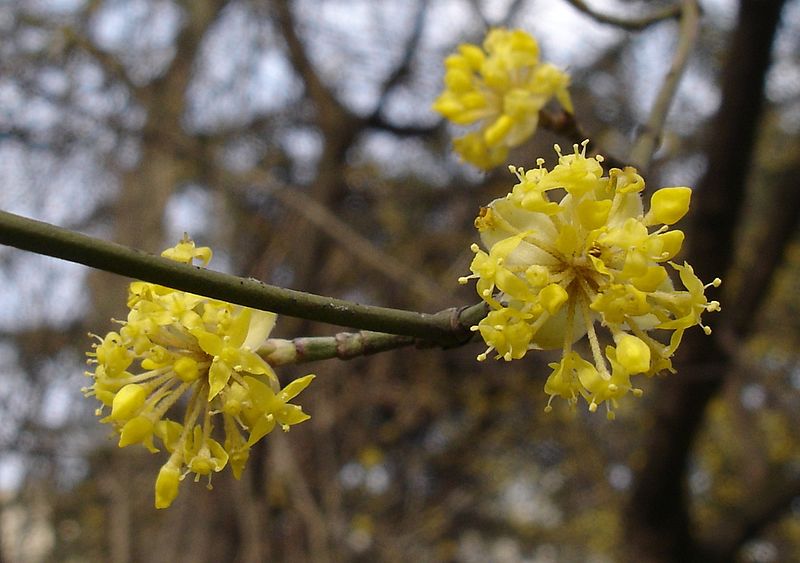 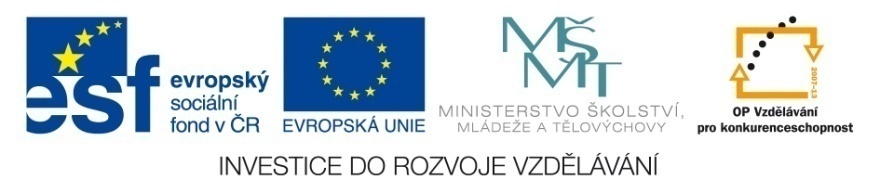 Dřín obecný - ohrožený druh
Okrasný keř
Listy řapíkaté,eliptické
Květenství okolík, květy žluté
Plody – červené lesklé peckovice,jedlé s natrpklou sladkokyselou chutí, velký obsah vitamínu C
Využití – výroba zavařenin,sirupů
Léčivo při trávících potížích
Výroba tkacích člunků
Semena – náhražka kávy
Plody – výroba slovenského alkoholického nápoje /drienkovice/
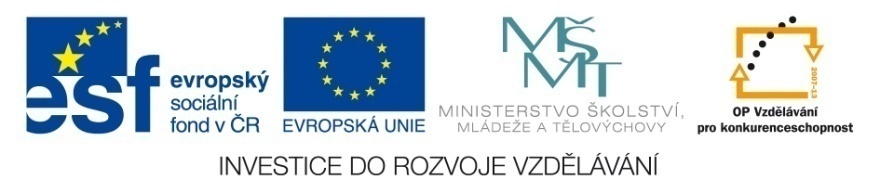 Brslen bradavičnatý – ohrožený druh
Okrasná dřevina až 2m vysoká
Větévky hustě poseté temnými bradavičkami
Listy drobné, elipčité
Květy hustě zelenočerveně tečkované
Kůra kořenů – látky podobné kaučuku / izolační materiál/
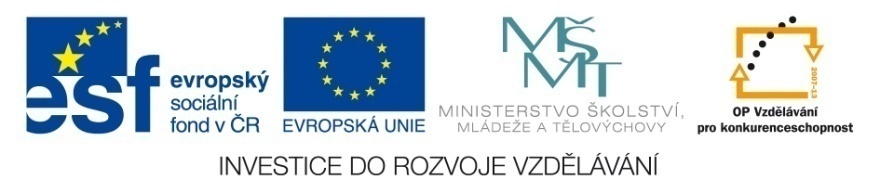 Klokoč zpeřený – ohrožený druh
Keř výšky až 4m 
Listy zelené, lichozpeřené
Květy bílé zvonkovité
Květenství lata
Plod tobolka se 2 tvrdými semeny – klokočí 
Využití – ve šperkařství, výroba růženců
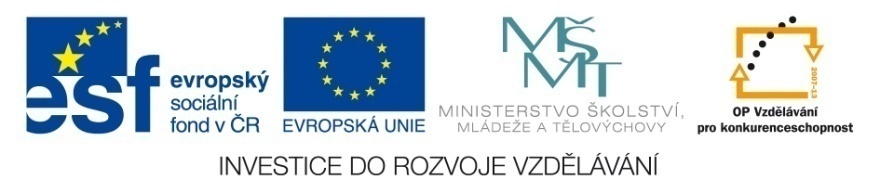 Kalina tušalaj – ohrožený druh
Výška až 3m 
Listy vejčité, řapíkaté,pilovité
Květenství vrcholík
Květy bílé nazelenalé
Plody – lesklé černé peckovice, nejedlé, zůstávají na keři do zimy
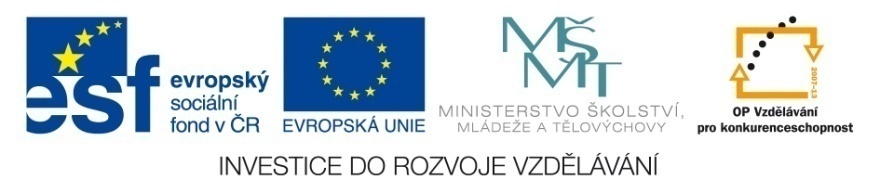 Svída krvavá
Výška až 4m 
Listy řapíkaté, eliptické, na spodní straně chlupaté, na podzim se zbarvují nachově červeně
Květy bělavé,ostře páchnoucí
Plody modročerné peckovice na fialově černých stopkách, hořké
Využití – krycí dřevina,podrost pod vyšší rostliny
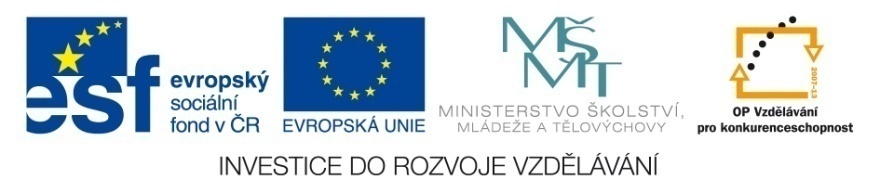 Ptačí zob obecný
Výška do 2m
Listy řapíkaté, vejčité, tmavě zelené
Květy – hrozny drobných bílých květů
Květenství lata
Plod – jedovaté černé peckovice
Využití – živé ploty, solitéry
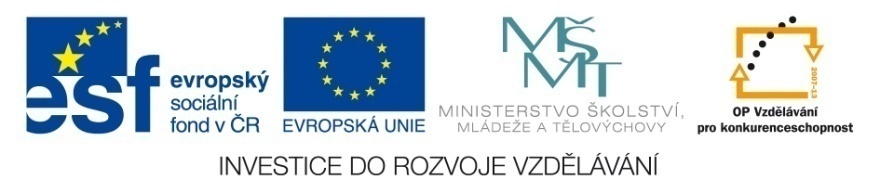 Kalina obecná – ohrožený druh
Až 4m vysoká
Listy řapíkaté, laločnaté, na podzim se zbarvují červeně
Květenství vrcholík
Květy nazelenalé nebo narůžovělé 
Plody jednosemenné lesklé, červené peckovice, nejedlé
Využití – okrasný keř, živý plot
Národní symbol pro Ukrajince
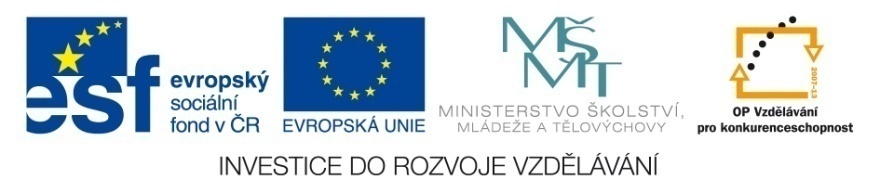 Kladné a záporné zásahy člověka – rozhodni a vysvětli
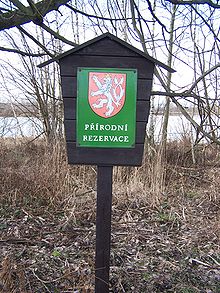 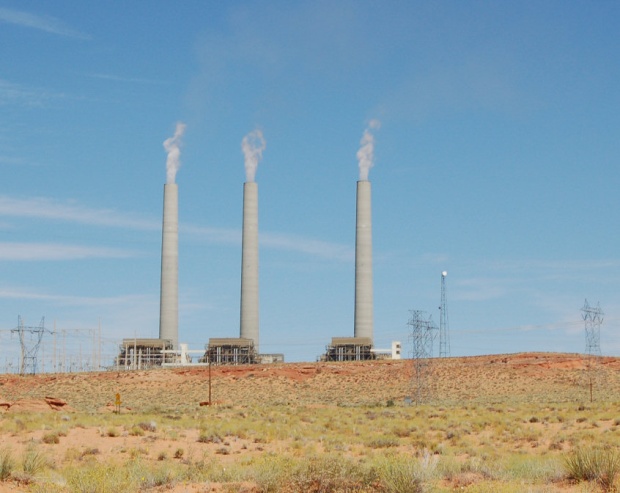 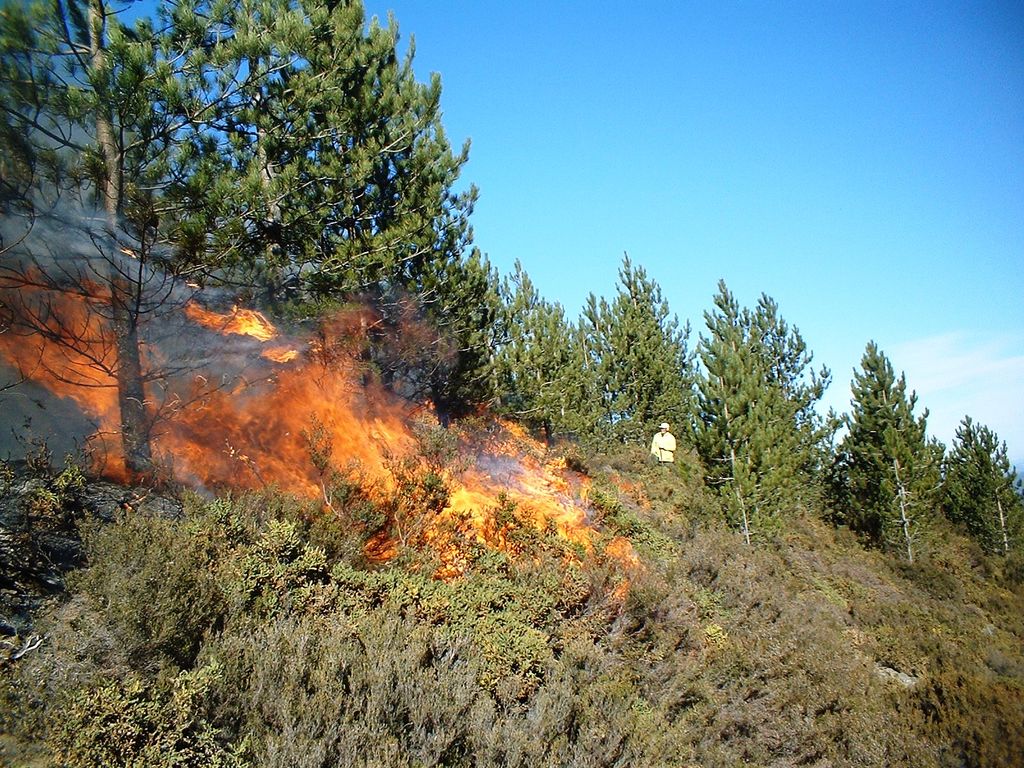 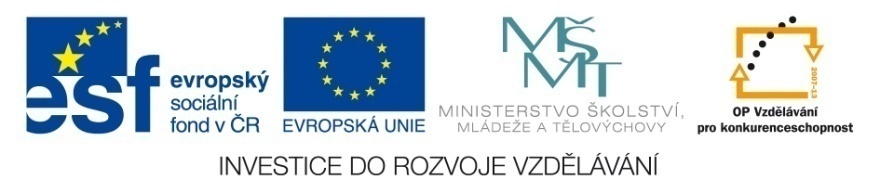 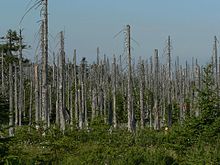 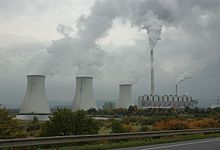 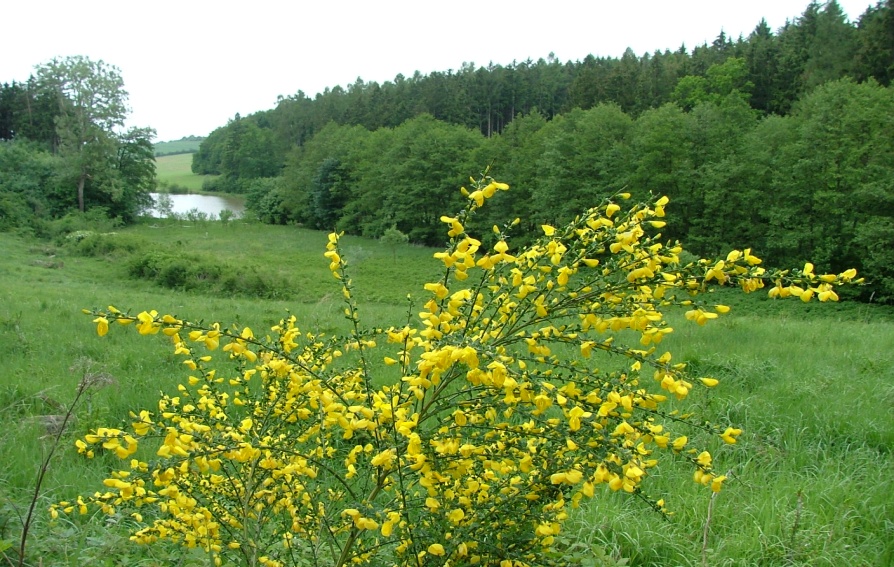 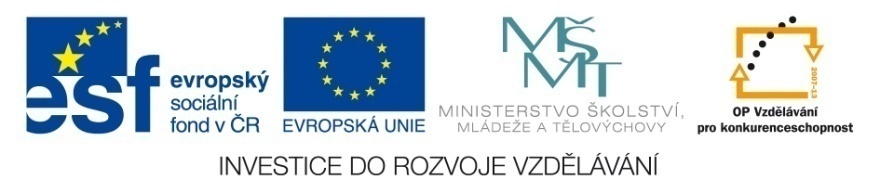 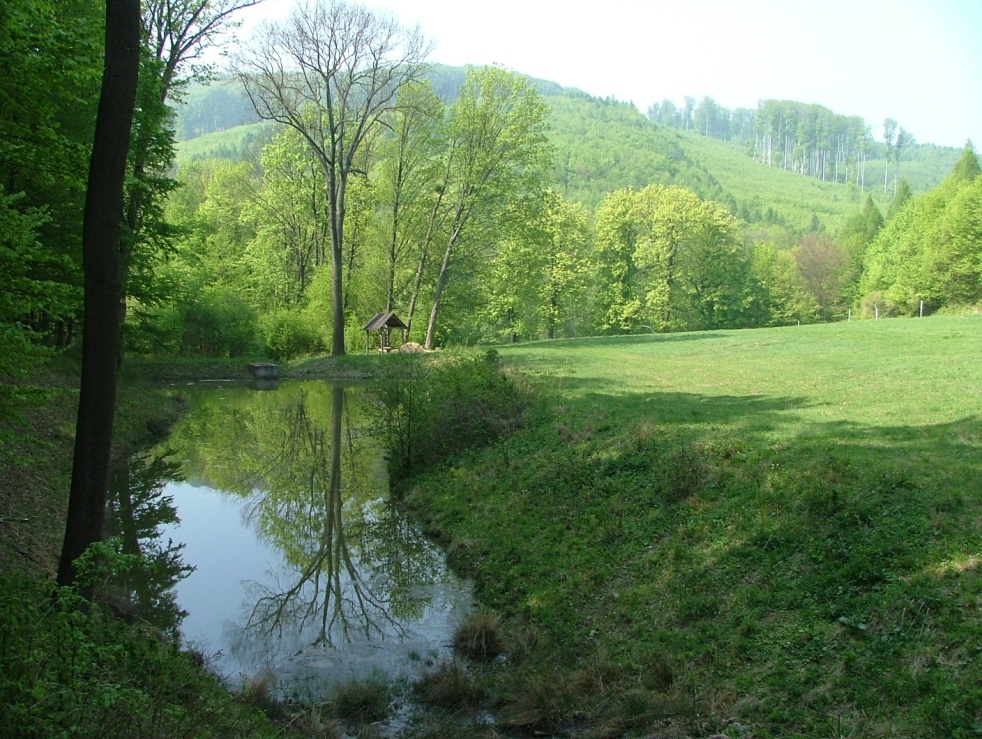 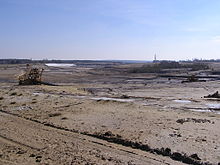 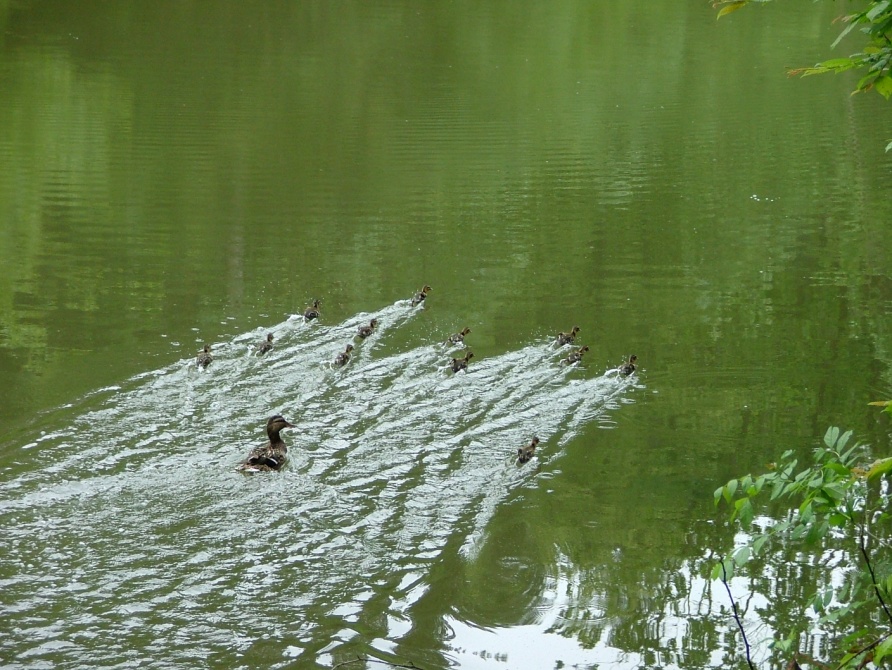 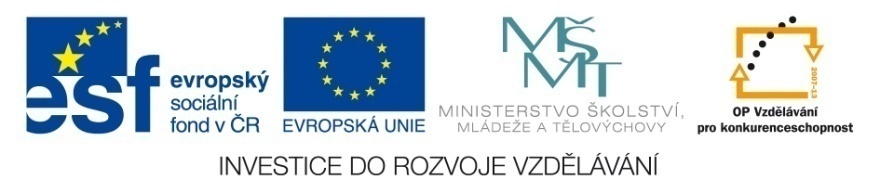 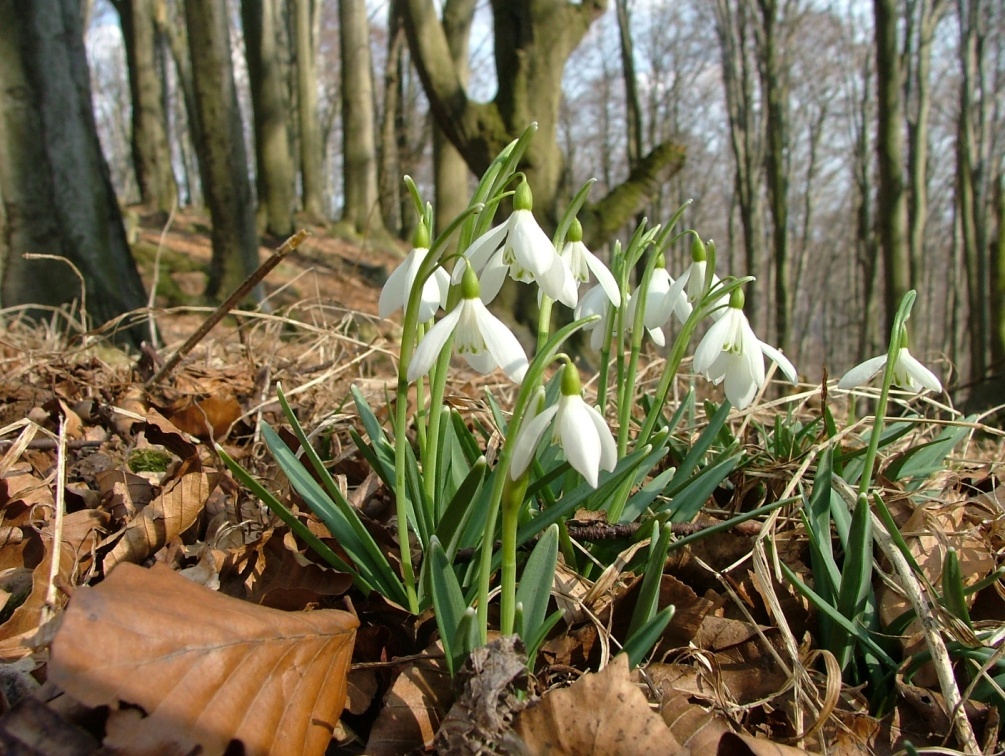 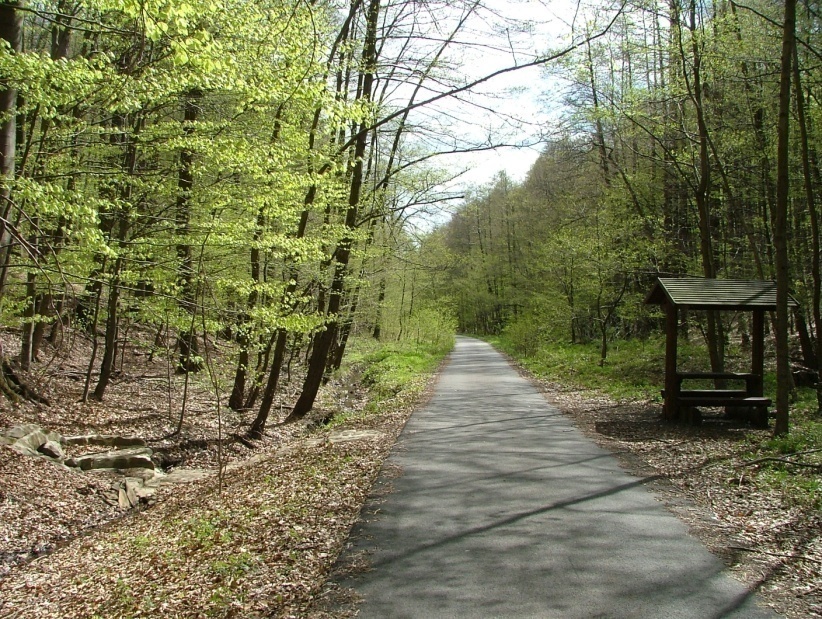 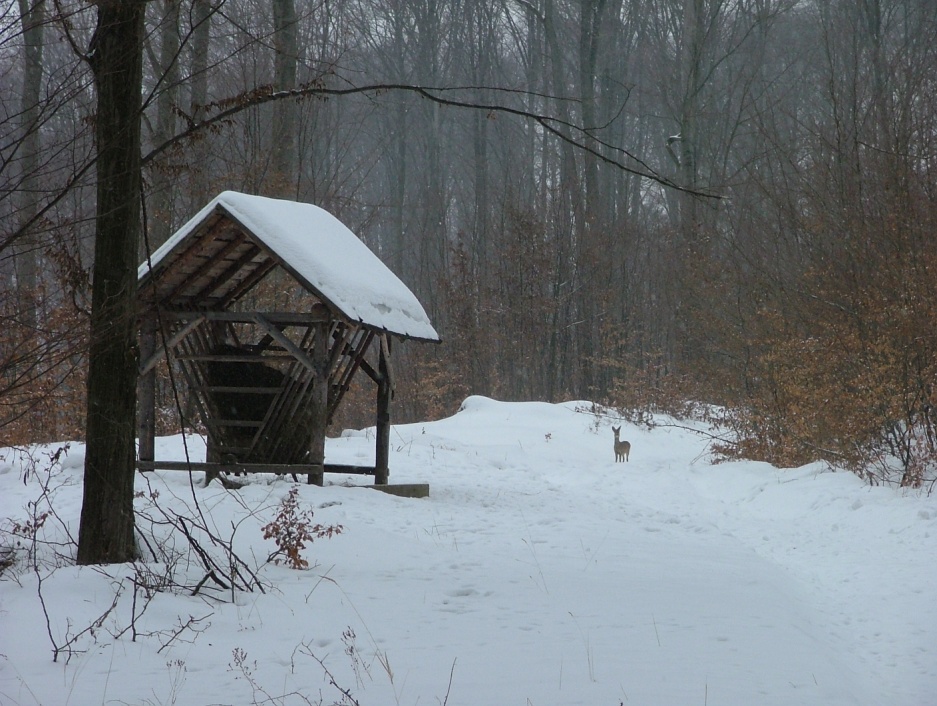 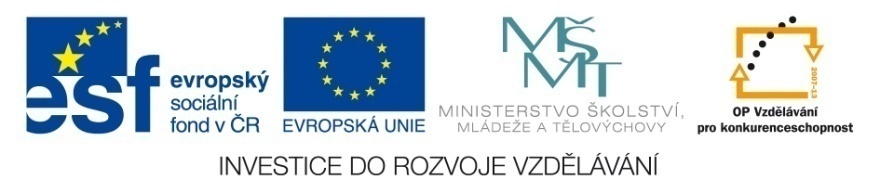 Použité zdroje
Klokoč zpeřený. In: Wikipedia: the free encyclopedia [online]. San Francisco (CA): Wikimedia Foundation, 2001- [cit. 2013-01-21]. Dostupné z: http://upload.wikimedia.org/wikipedia/commons/thumb/4/4b/Staphylea_pinnata.jpg/449px-Staphylea_pinnata.jpg 
Dřín obecný. In: Wikipedia: the free encyclopedia [online]. San Francisco (CA): Wikimedia Foundation, 2001- [cit. 2013-01-21]. Dostupné z: http://upload.wikimedia.org/wikipedia/commons/thumb/c/cc/Cornus_mas_flowers.jpg/800px-Cornus_mas_flowers.jpg Kalina tušalaj. In: Wikipedia: the free encyclopedia [online]. San Francisco (CA): Wikimedia Foundation, 2001- [cit. 2013-01-21]. Dostupné z: http://upload.wikimedia.org/wikipedia/commons/thumb/1/19/Viburnum_lantana_001.jpg/800px-Viburnum_lantana_001.jpg 
Kalina obecná. In: Wikipedia: the free encyclopedia [online]. San Francisco (CA): Wikimedia Foundation, 2001- [cit. 2013-01-21]. Dostupné z: http://upload.wikimedia.org/wikipedia/commons/thumb/8/85/Viburnum_opulus_snowball_tree.jpg/398px-Viburnum_opulus_snowball_tree.jpg 
Svída krvavá. In: Wikipedia: the free encyclopedia [online]. San Francisco (CA): Wikimedia Foundation, 2001- [cit. 2013-01-21]. Dostupné z: http://upload.wikimedia.org/wikipedia/commons/d/da/Dogwood_buds_%28Cornus_sanguinea%29_-_geograph.org.uk_-_188108.jpg
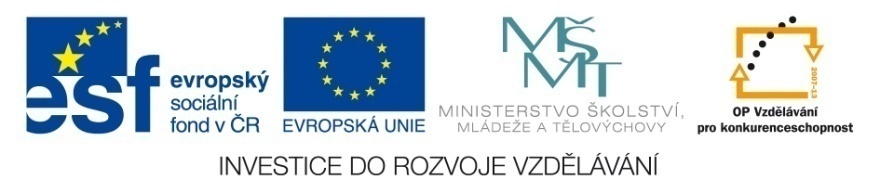 Použité zdroje
Ptačí zob. In: Wikipedia: the free encyclopedia [online]. San Francisco (CA): Wikimedia Foundation, 2001- [cit. 2013-01-21]. Dostupné z: http://upload.wikimedia.org/wikipedia/commons/thumb/8/87/Ligustrum_vulgare-Boutiers_fruits.jpg/800px-Ligustrum_vulgare-Boutiers_fruits.jpg 
www.orchis.cz – Brslen bradavičnatý 
Ing. Zálešák Zdeněk - Zalesak.ls138@lesycr.cz
Životní prostředí v Česku. In: Wikipedia: the free encyclopedia [online]. San Francisco (CA): Wikimedia Foundation, 2001- [cit. 2014-10-12]. Dostupné z: http://cs.wikipedia.org/wiki/%C5%BDivotn%C3%AD_prost%C5%99ed%C3%AD_v_%C4%8Cesku
The Monkey Wrench Gang. In: Wikipedia: the free encyclopedia [online]. San Francisco (CA): Wikimedia Foundation, 2001- [cit. 2014-10-12]. Dostupné z: http://cs.wikipedia.org/wiki/The_Monkey_Wrench_Gang
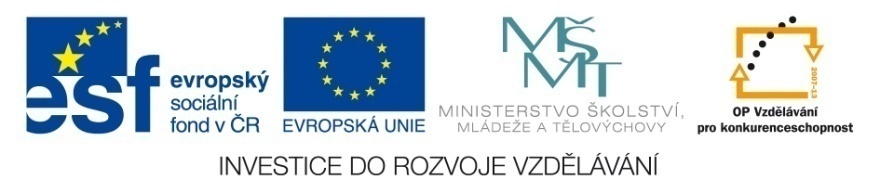 Použité zdroje
Controlled burn. In: Wikipedia: the free encyclopedia [online]. San Francisco (CA): Wikimedia Foundation, 2001- [cit. 2014-10-12]. Dostupné z: http://en.wikipedia.org/wiki/Controlled_burn
Radotínské údolí. In: Wikipedia: the free encyclopedia [online]. San Francisco (CA): Wikimedia Foundation, 2001- [cit. 2014-10-12]. Dostupné z: http://cs.wikipedia.org/wiki/Radot%C3%ADnsk%C3%A9_%C3%BAdol%C3%AD 
Kyselý déšť. In: Wikipedia: the free encyclopedia [online]. San Francisco (CA): Wikimedia Foundation, 2001- [cit. 2014-10-12]. Dostupné z: http://cs.wikipedia.org/wiki/Kysel%C3%BD_d%C3%A9%C5%A1%C5%A5
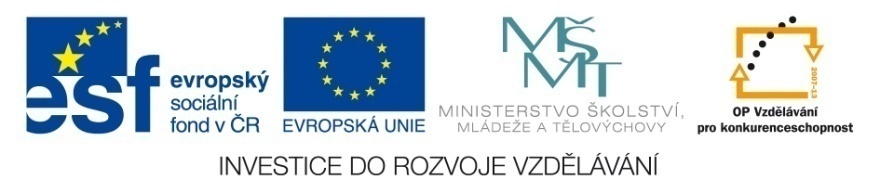